YouthBuild Webinar SeriesTransformation for Court-Involved Youth
March 3, 2015 
Presented by:
Division of Youth Services – YouthBuild
U.S. Department of Labor
Employment and Training Administration
Where are you?
Enter your location in the Chat window – lower left of screen
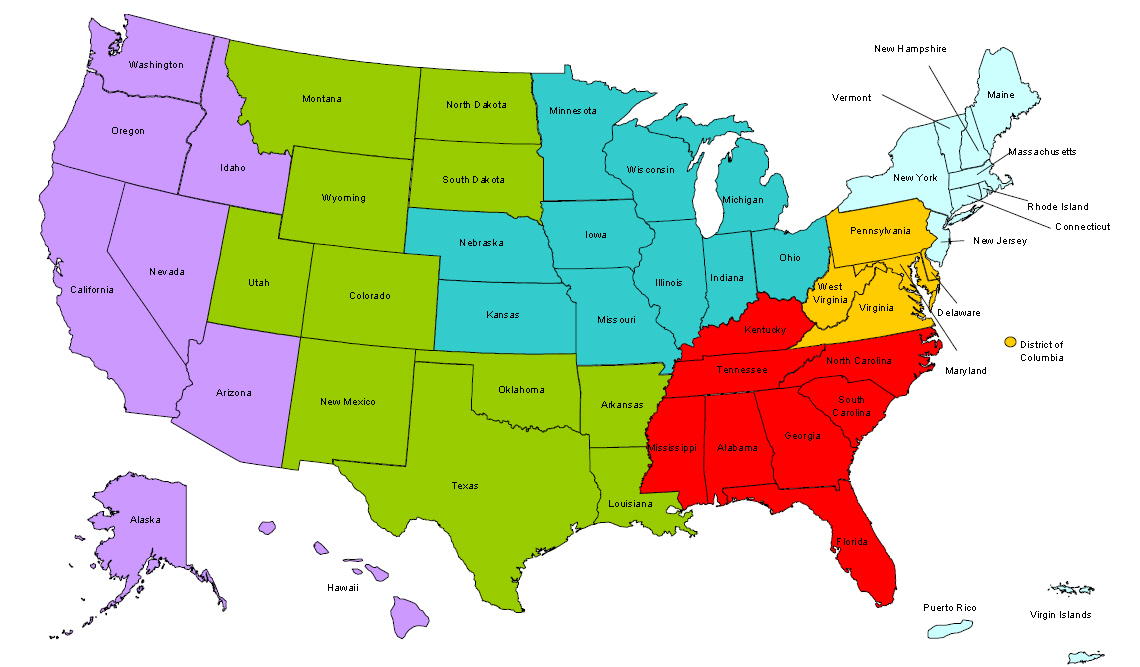 #
2
Moderator
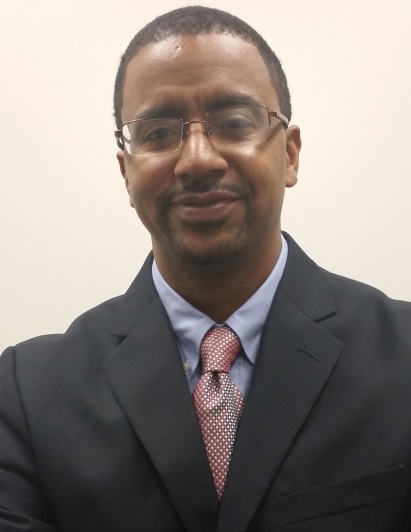 Mark W. Smith
Workforce Analyst
United States Department of Labor
#
3
Here’s what you can expect in this webinar
Participants will receive recommendations on supporting court-involved youth in attaining post-program success


Participants will be given considerations to support the implementation of student-focused leadership development initiatives


Participants will be able to network and peer share promising strategies.
#
4
Webinar Format
Overview of the content

Discussion in breakout rooms

Report back from breakout rooms

Webinar feedback
#
5
Presenters
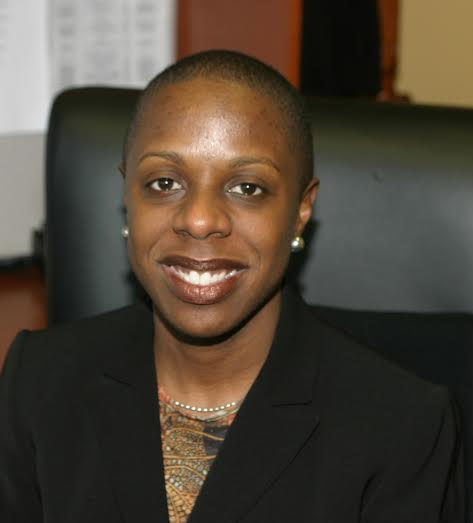 Monica Zeno-Martin
Senior Vice President for Program Impact
YouthBuild USA
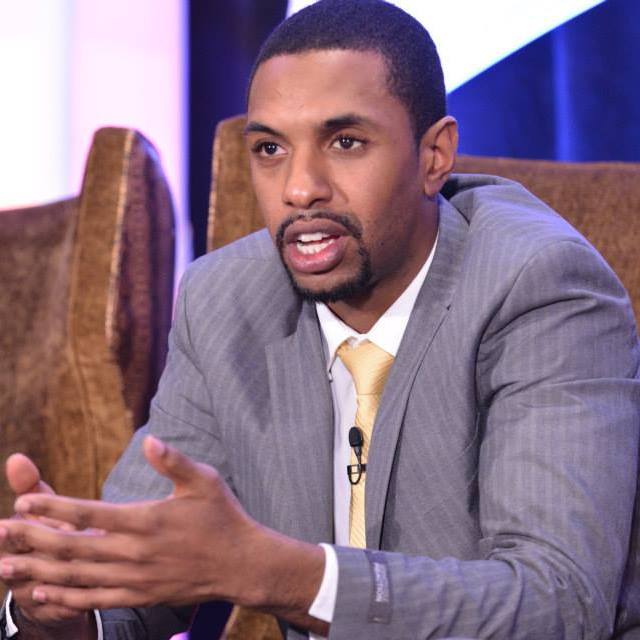 Lashon Amado
Program Associate, Education and Youth Leadership  
YouthBuild USA
#
6
Presenter
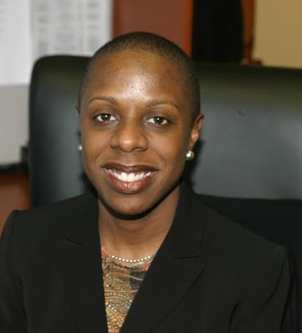 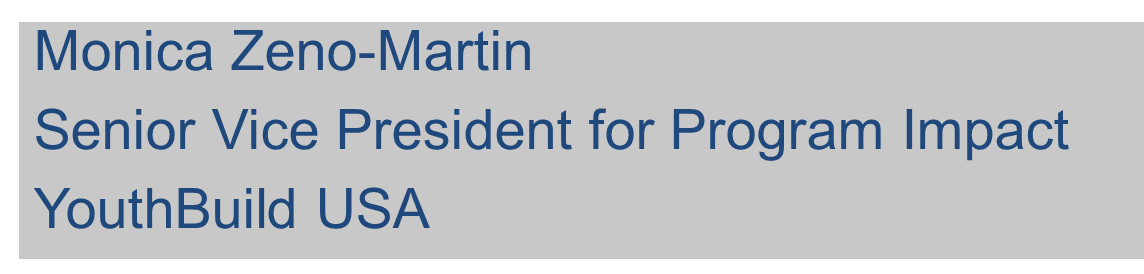 #
7
Presentation Overview
Grant background

Overview of  student-led leadership development initiative

Q & A via chat
#
8
US DOL Court-Involved Youth Initiative
High Poverty/High Crime grant
     US DOL Reintegration of Ex-Offenders Program
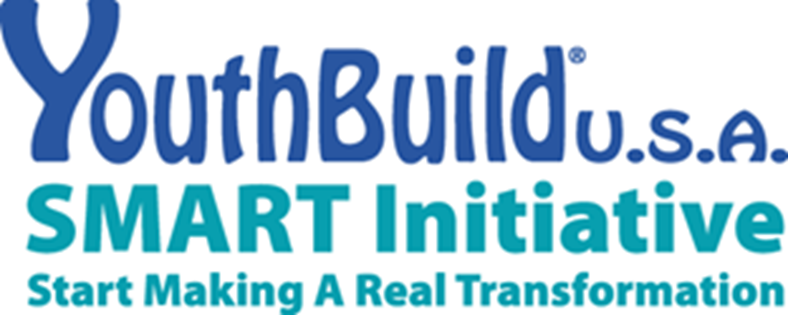 #
9
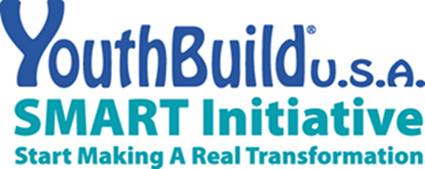 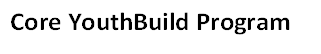 DOL Grant Project Components
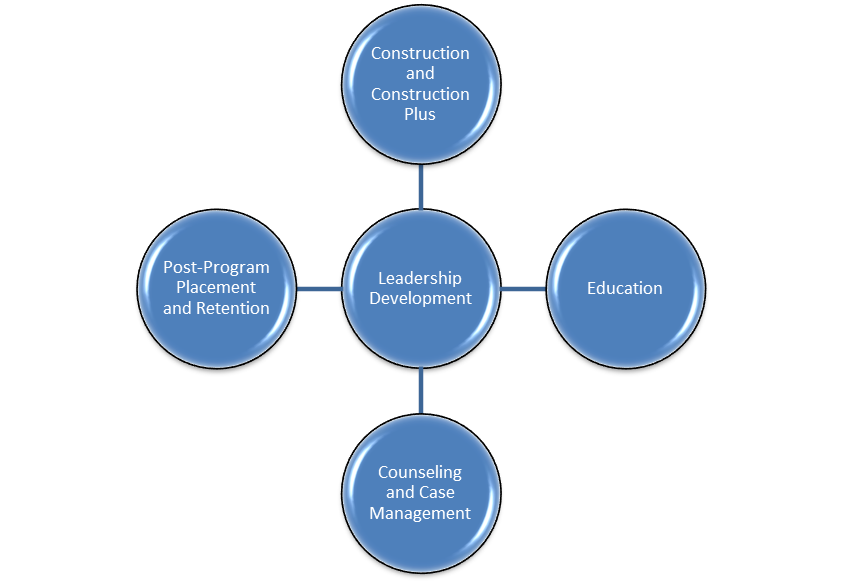 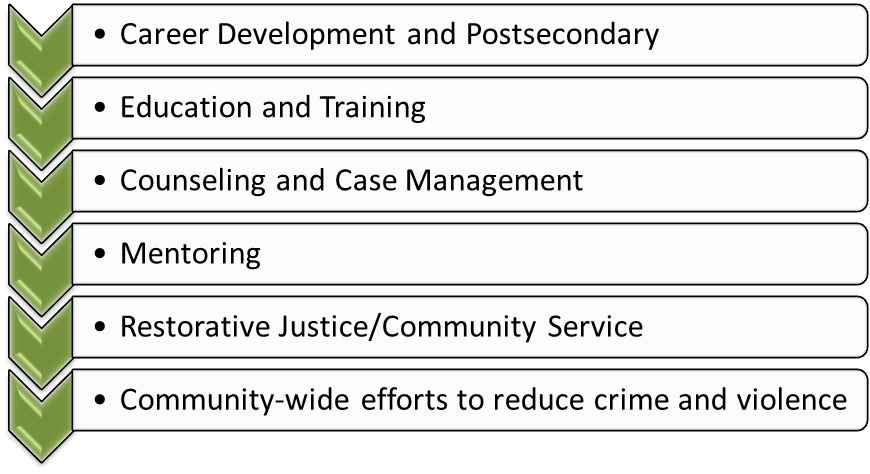 +
#
10
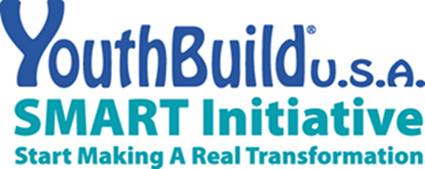 SMART Program Model
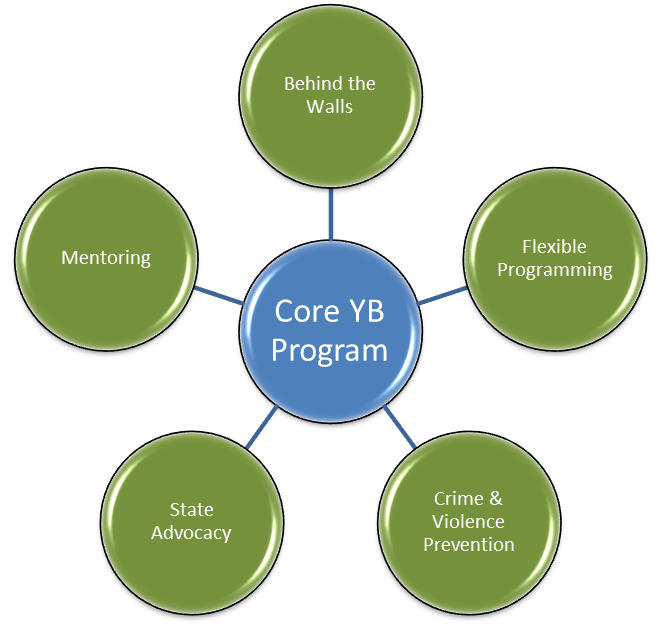 =
#
11
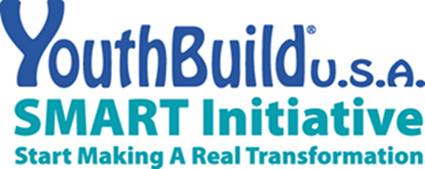 Grant Performance Measures
Enrollment
In-school retention for youth 17 and under
HSE or HSD achievement for youth 17 and under
HSE or HSD for youth 18 and over
Placement rate for youth 18 and over
Recidivism
#
12
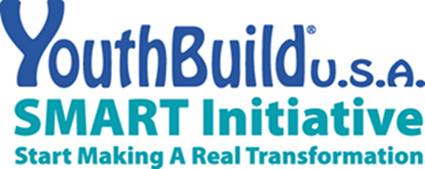 SMART Program Model
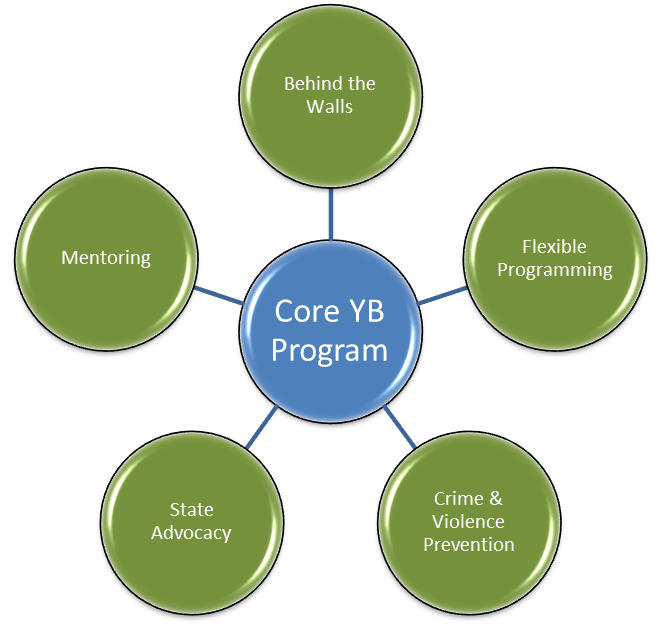 #
13
Question 1
#
14
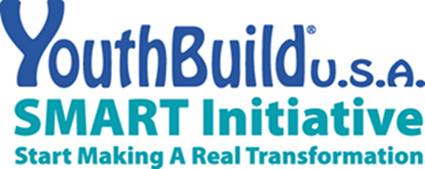 SMART START Advisory Council
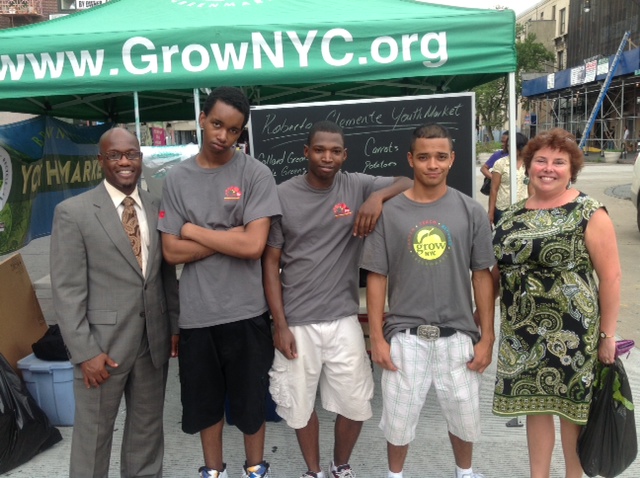 #
15
Presenter
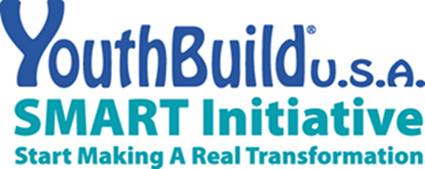 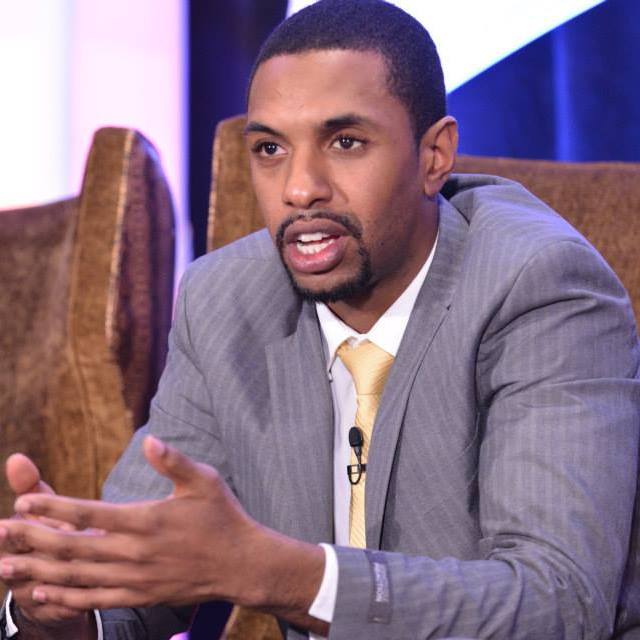 Lashon Amado
Program Associate, Education and Youth Leadership  
YouthBuild USA
#
16
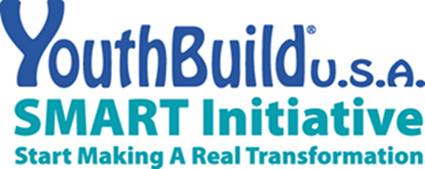 SMART START Advisory Council Goals
Policy input to YouthBuild USA on program standards, design, and development to strengthen programs

Emphasis on leadership and professional development

Empower youth to be proactive in their communities and program

Increase awareness of juvenile justice and criminal justice issues on local and national levels
#
17
Question 2
#
18
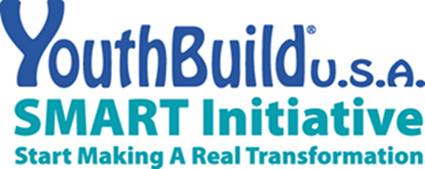 SMART START Advisory Council Operations
Bi-weekly/monthly conference calls
Personal challenges (geared towards leadership development)
Check-ins (via phone or email)
Develop recommendations on issues on the community and program design
Attend national conferences and events
#
19
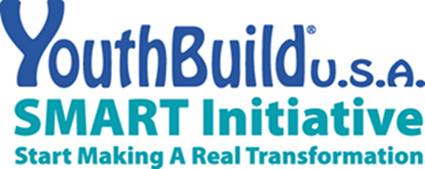 SMART START Advisory Council Benefits
Leadership and professional development
Connection to the broader YouthBuild movement including graduate leadership
Increased knowledge of ex-offender rights to necessary support services
Increased awareness of CJ and JJ issues across the nation
#
20
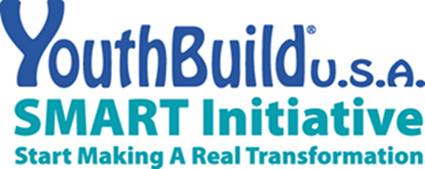 SMART START Advisory Council Data
89% completed SMART, received an award/certification, served in leadership roles
 
84% were placed in postsecondary education or employment

68% were under justice system supervision
#
21
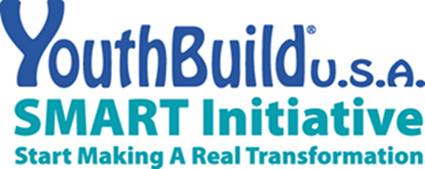 SMART START Advisory Council Success
Letter to President Obama in support of  My Brother’s Keeper Initiative
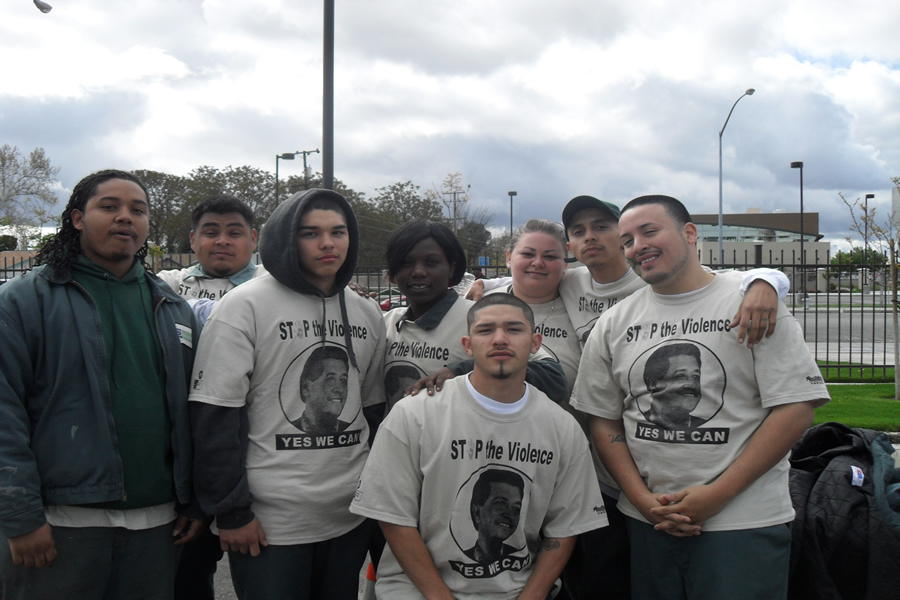 #
22
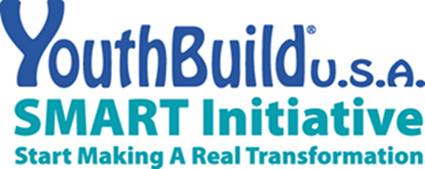 SMART START Advisory Council Success
Council member named 2014 Corps                       Member of the Year
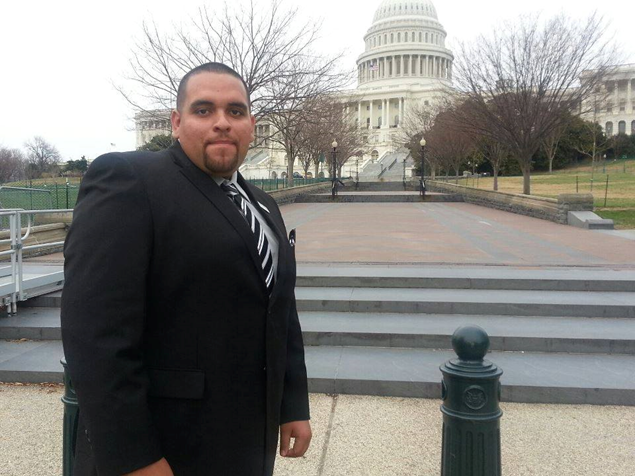 #
23
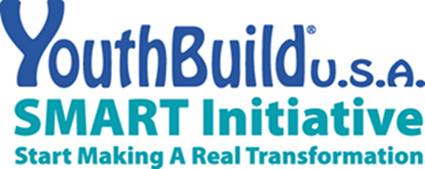 SMART START Advisory Council Success
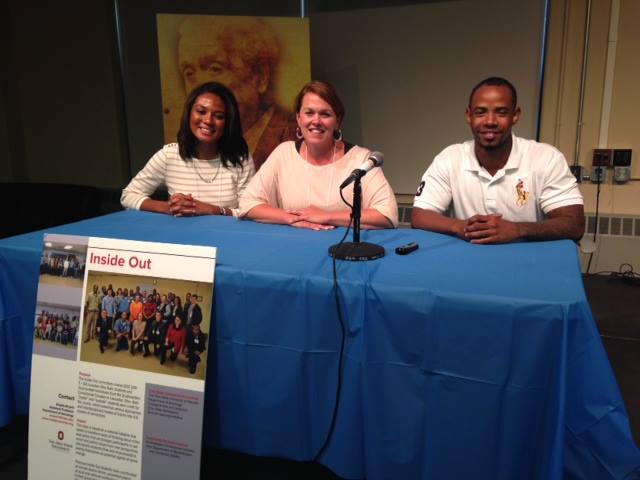 Council member presented at Ohio State University on the effectiveness of re-entry programs
#
24
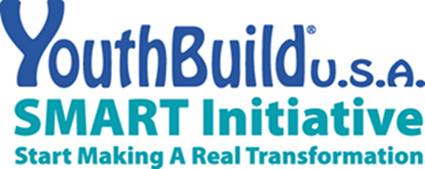 SMART START Advisory Council
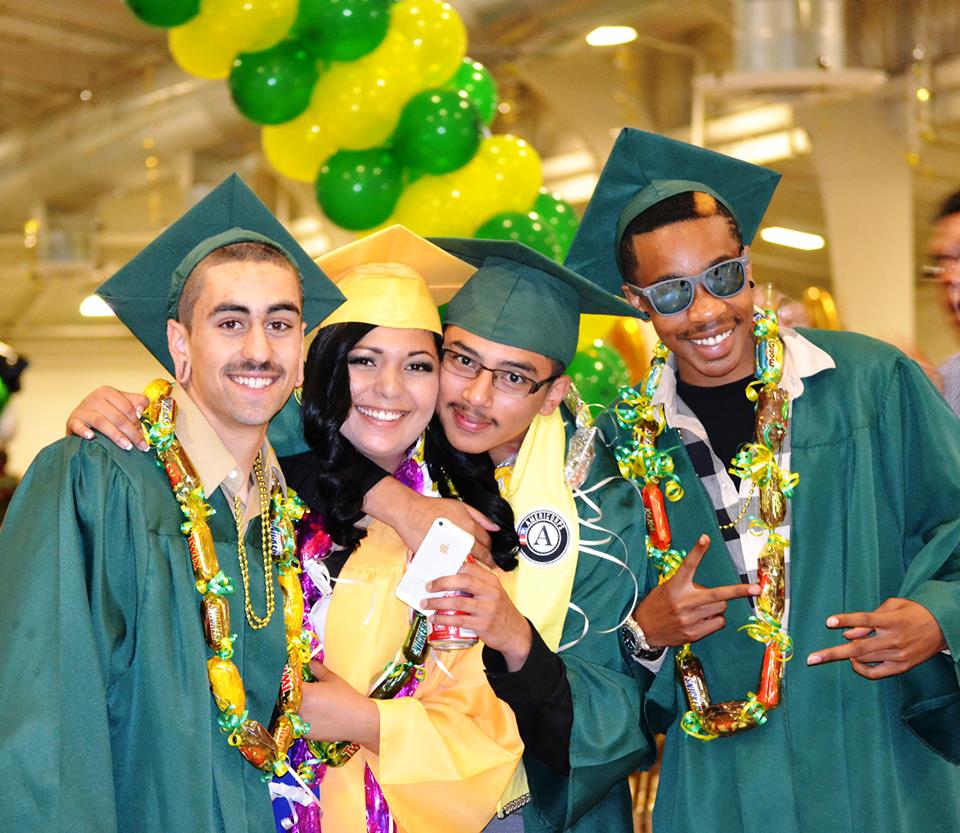 #
25
Discussion
Participate in open discussion with facilitators and peers. Phones will be un-muted.

Be courteous. Reduce extraneous noise for the best audio quality by muting your phone, if you are not speaking.

Choose the breakout room based on the number shown on your screen. 

It may take a few minutes for the room number to appear on your screen.
#
26
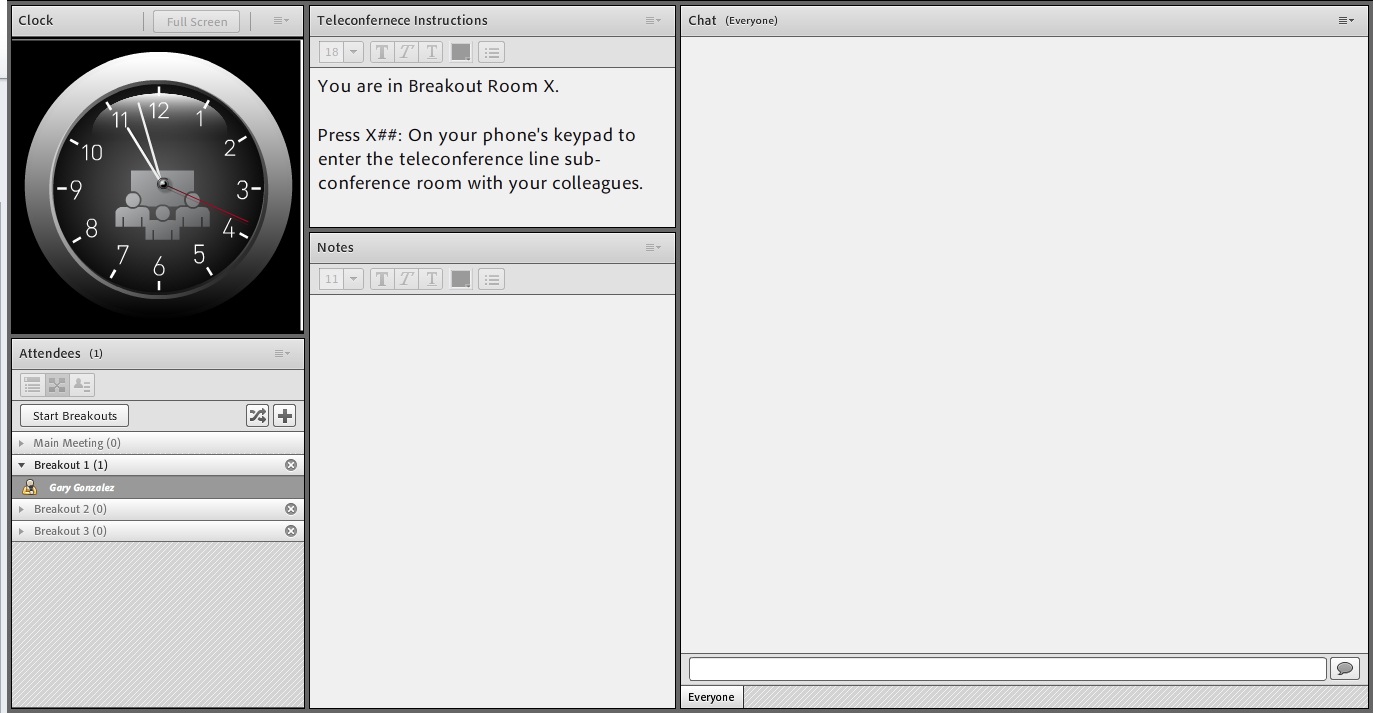 #
27
Report Back
What was discussed during the session? 
What questions consistently surfaced?
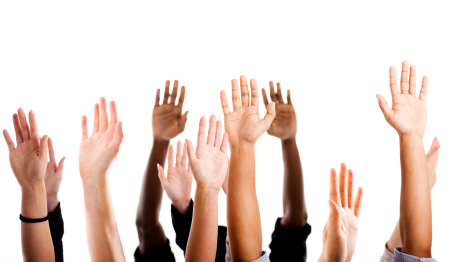 #
28
Resources
Division of Youth Services		              http://www.doleta.gov/youth_services/
This division is primarily responsible for coordinating all youth-related workforce activities, providing leadership, policy direction, program administration, technical assistance and guidance, and support activities for youth programs as authorized
Reintegration of Ex-Offenders Program http://www.doleta.gov/RExO/eta_default.cfm
The Division of Youth Services also houses the Reintegration of Ex-Offenders (RExO) Program.  This program consists of a portfolio of grant projects providing pre- and post-release services to both eligible youth and adult offender populations.  RExO is home to a number of TA resources designed to strengthen communities through the application of proven mentoring, job training, education, legal aid, and other comprehensive technical assistance resources and services.
#
29
Resources
The Office of Juvenile Justice and Delinquency Prevention  http://www.ojjdp.gov/
The Office of Juvenile Justice and Delinquency Prevention (OJJDP) is a Department of Justice Program, which provides support to local and state governments in an effort to improve the juvenile justice system. The OJJDP Model Programs Guide is an excellent resource for anyone working in the juvenile justice system. 
Leadership Development at a YouthBuild Program  http://www.ybhandbooks.org/files/tools/LeadershipDev.pdf
Leadership Development at a YouthBuild Program program manual offers advice on how to plan, organize, and implement the leadership development component of a YouthBuild program. 
Pathways to Long-Term Success for YouthBuild Students  http://www.ybhandbooks.org/files/tools/Pathways-To-Long-Term-Success-1211_0.pdf
Pathways to Long-Term Success for YouthBuild Students program manual will help your program develop a comprehensive plan for the post-program success of your students.
#
30
Contact Information
Monica Zeno-Martin
Senior Vice President for Program Impact	
YouthBuild USA	
mzenomartin@youthbuild.org
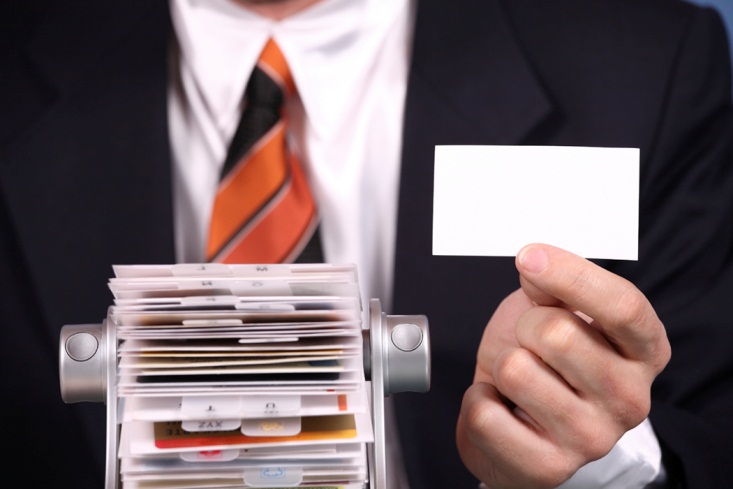 Lashon Amado
Program Associate, Education and Youth Leadership
YouthBuild USA
lamado@youthbuild.org
#
31
Save the Date!
“Protecting our Communities 	through Environmental Service”
	April 7, 2015 at 2:00 PM (ET)
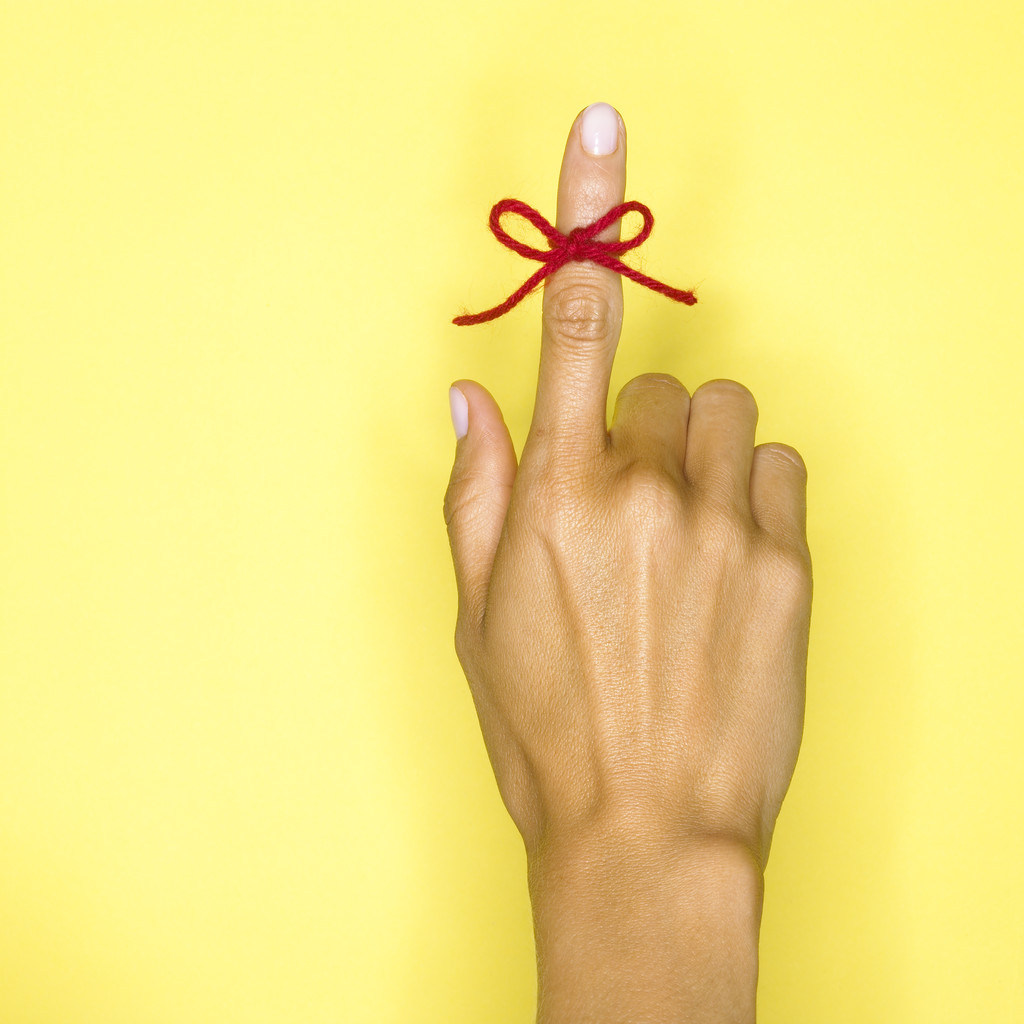 #
32
Thank You!


Find resources for workforce system success at:
www.workforce3one.org
#
33